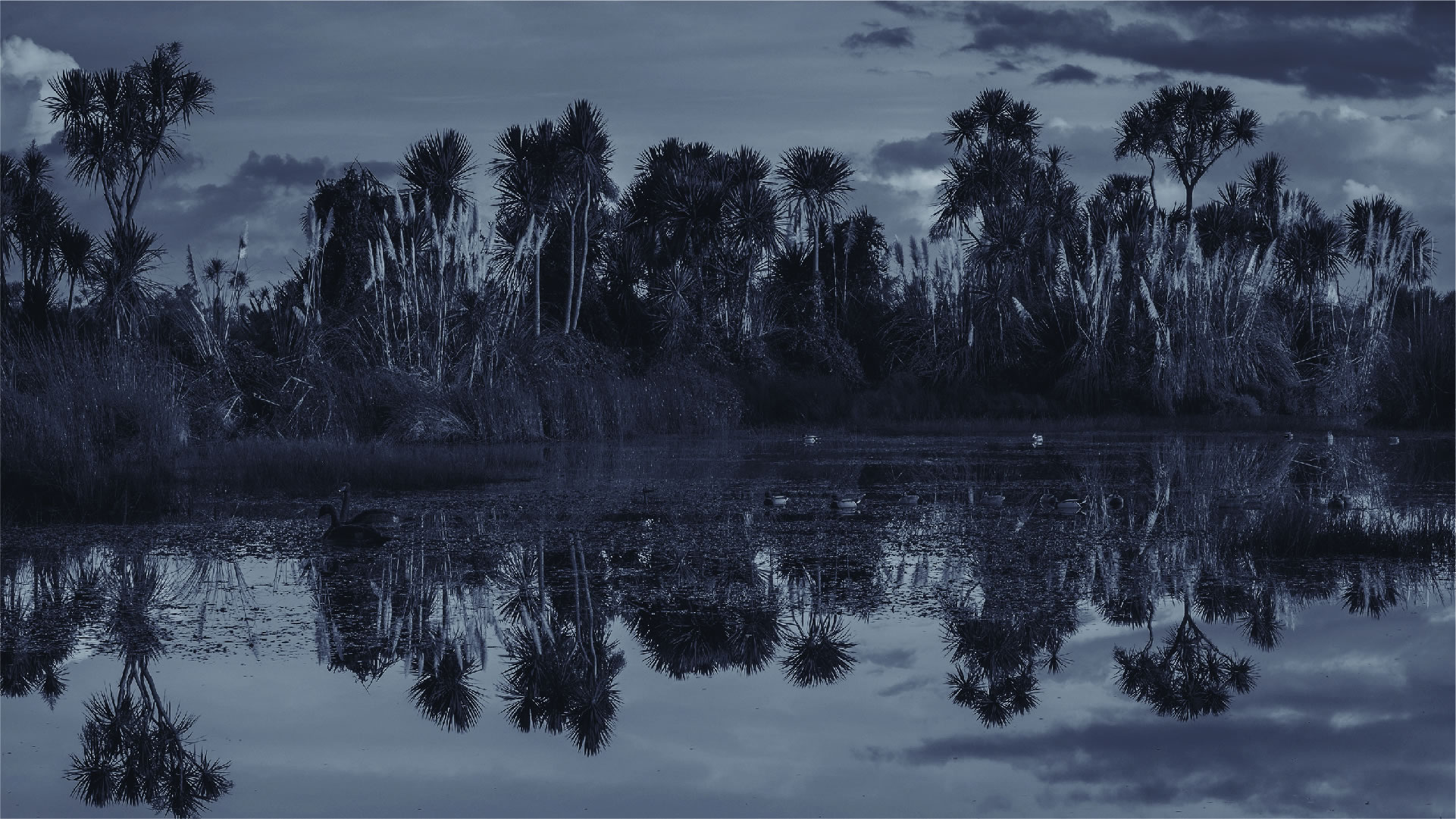 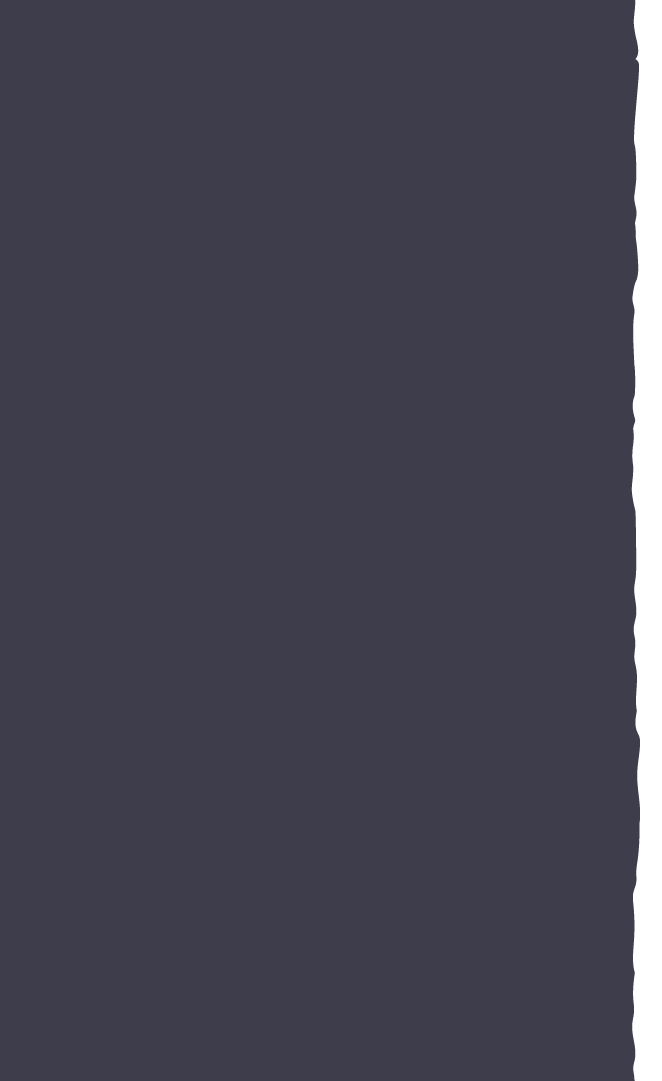 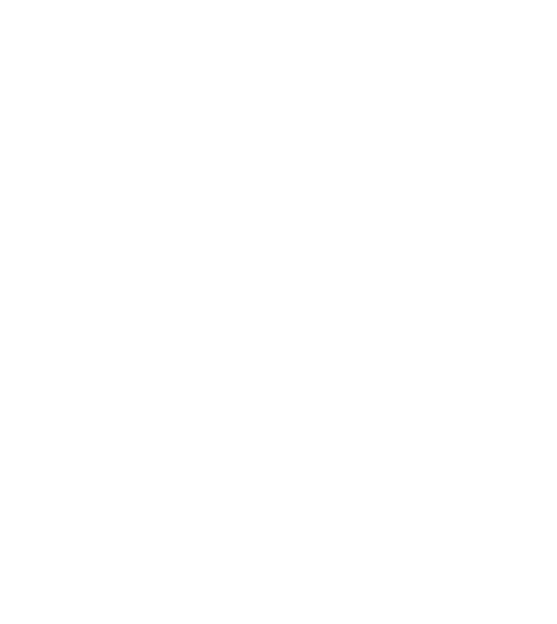 Draft Kaituna Action Plan
Elva Conroy (consultant)
28 June 2019
What we will cover today
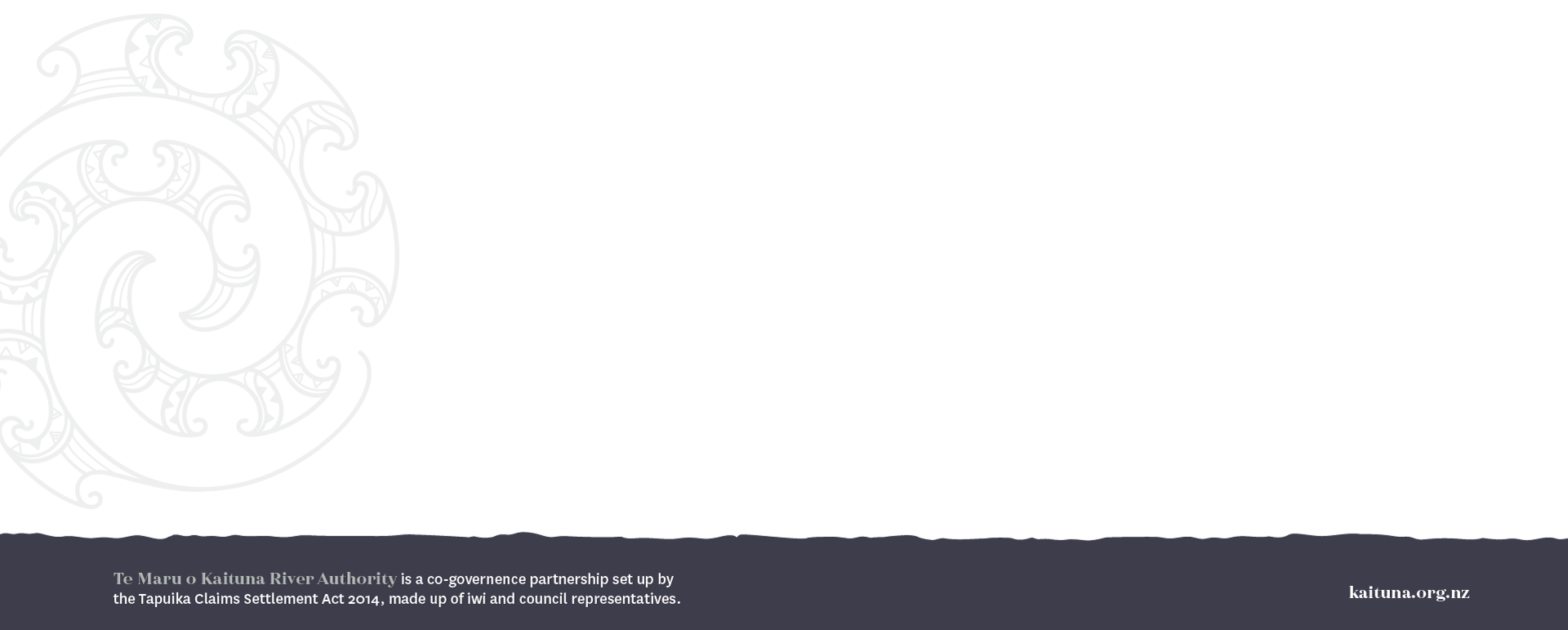 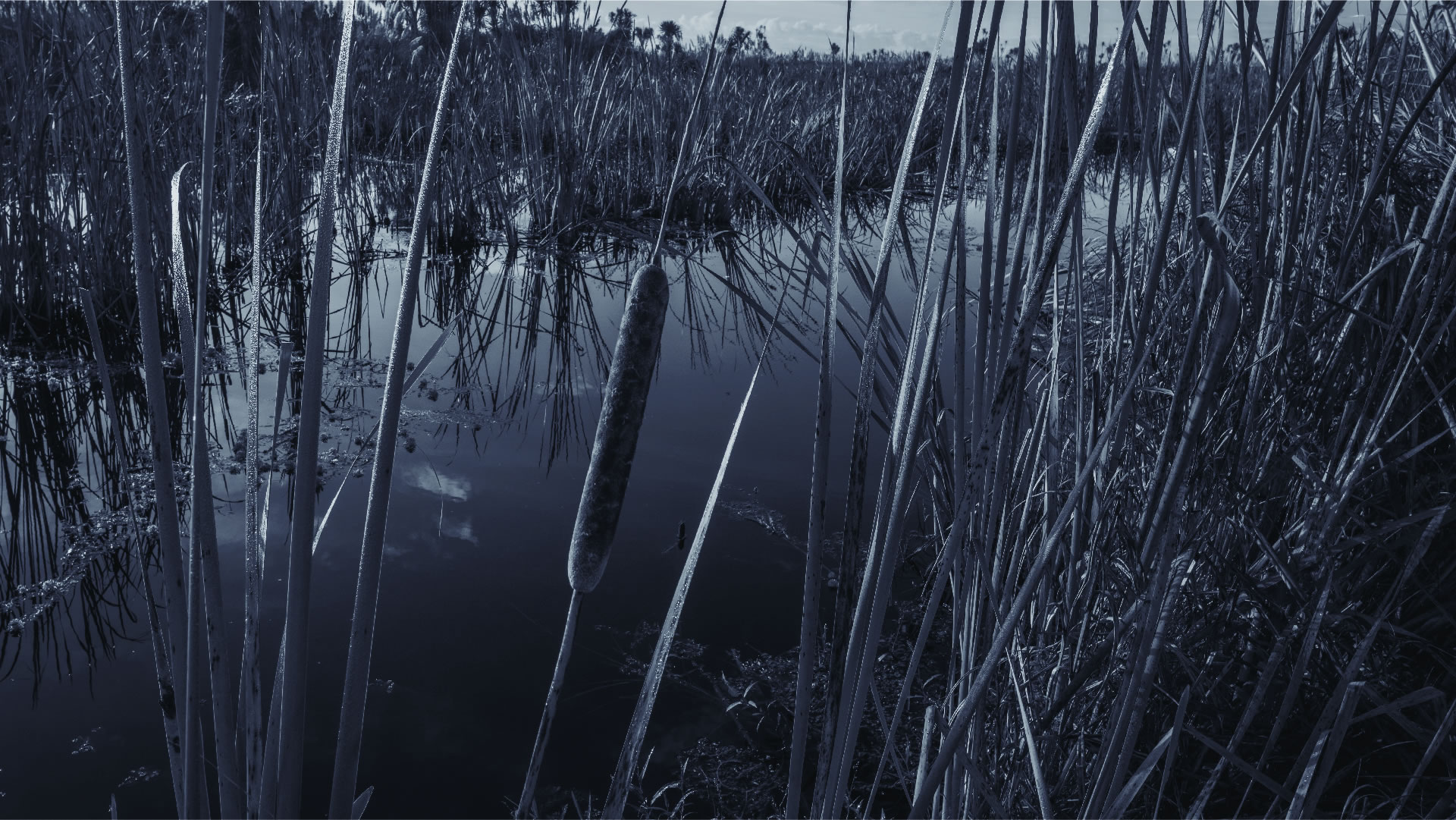 Plan overview
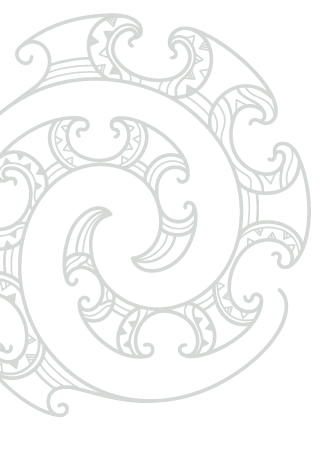 The Brief: Write an Action Plan
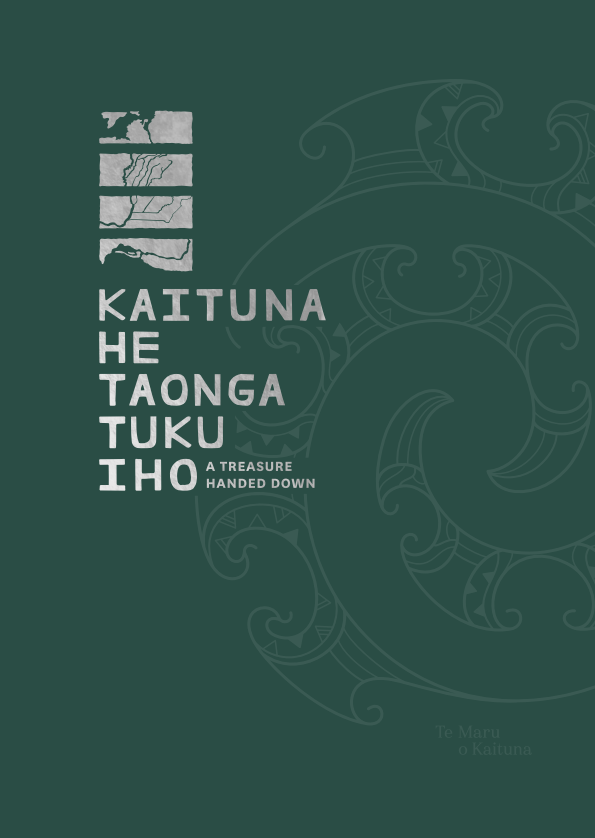 To give life to the Kaituna River Document
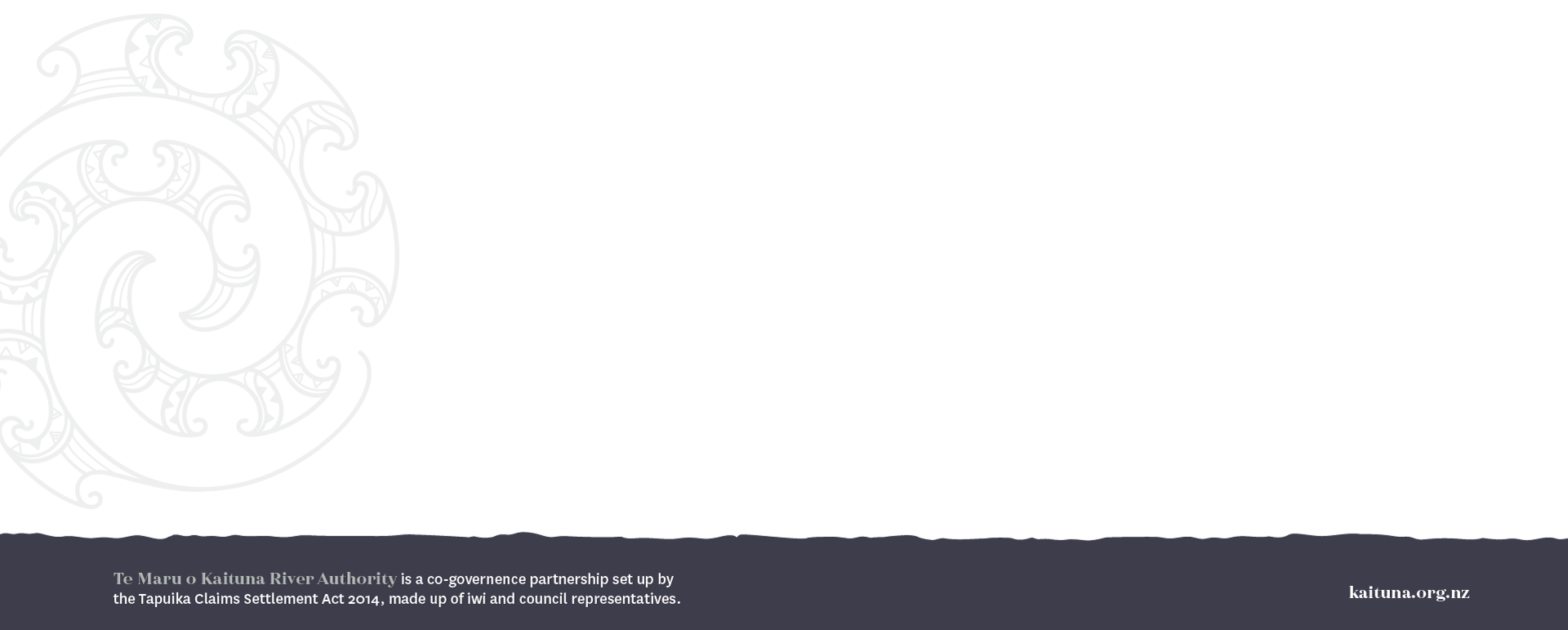 AND IN PARTICULAR:
Reflect matters raised in submissions, IMPs etc.
Meet KRD objectives and outcomes, particularly those relating to restoration projects, cultural recognition elements (pou), education and wetlands. 
Include clear and measurable actions
Lead to coordinated and collaborative on-the-ground action.
Plan Overview: Guiding principles
For this Plan to be successful, we will do the following:
Kia whakakotahi | Integrated thinking and action - We will take an holistic and whole systems approach to improving the health of the Kaituna River. 
 
Kia whakapiri | Collective action - We will work together to effect positive change for the Kaituna River and all it sustains.
 
Kia whakamārama | Collective enlightenment – We will share information / stories / data to build our collective awareness and understanding about the Kaituna Catchment. 
 
Kia whakamana | Community empowerment – We will encourage our communities to lead and/or be part of projects within the Kaituna River catchment. This includes tangata whenua, local care groups and schools.
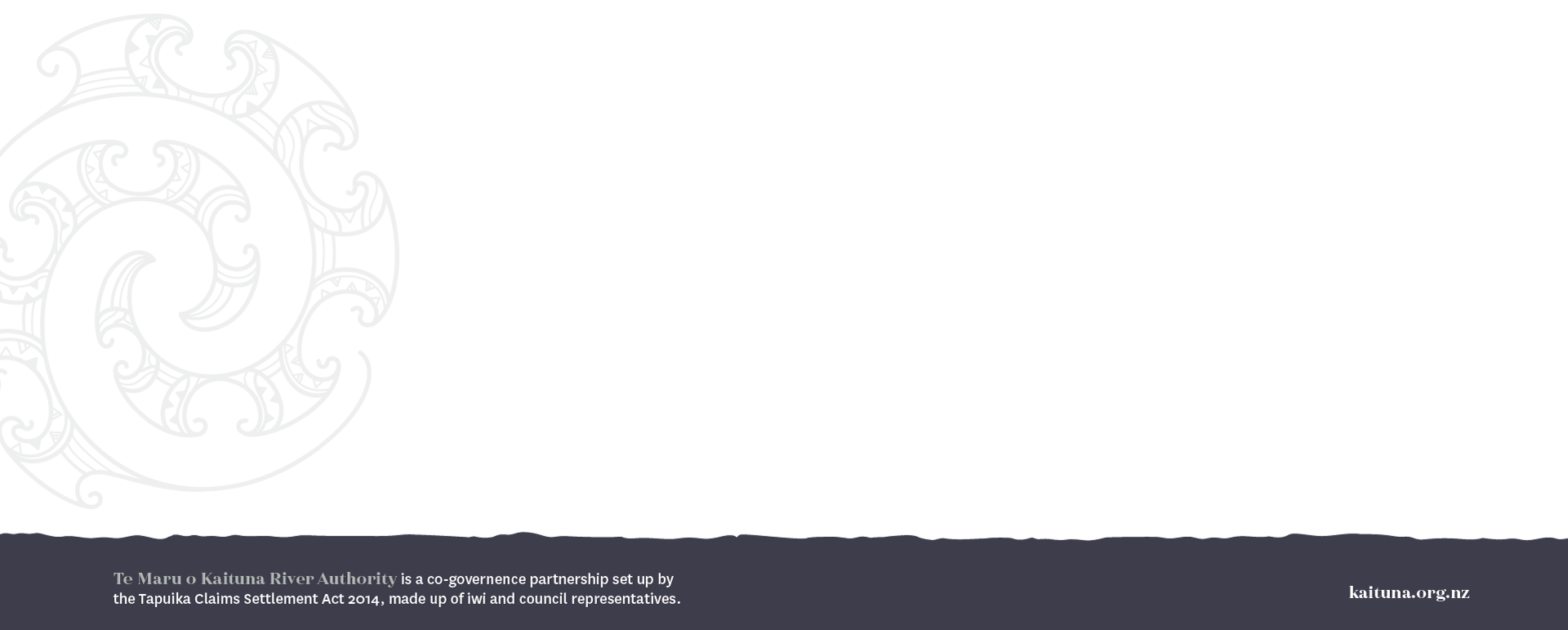 Plan Overview: Structure and Format
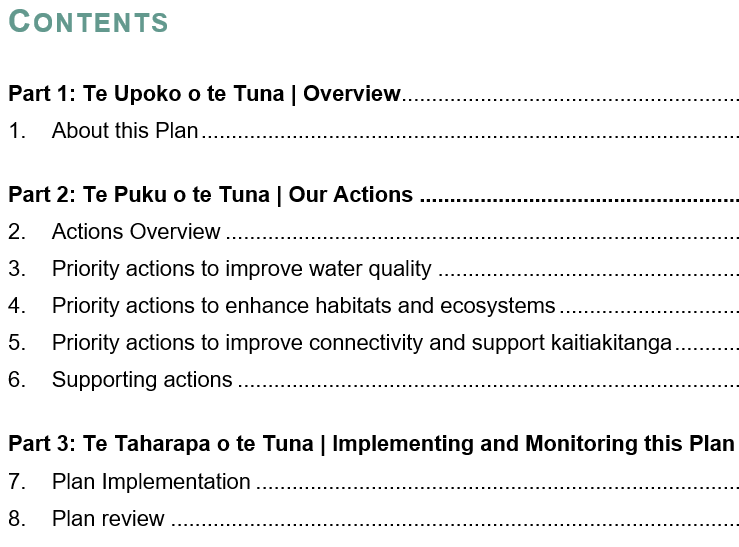 Plan Theme: Tuna / Eel
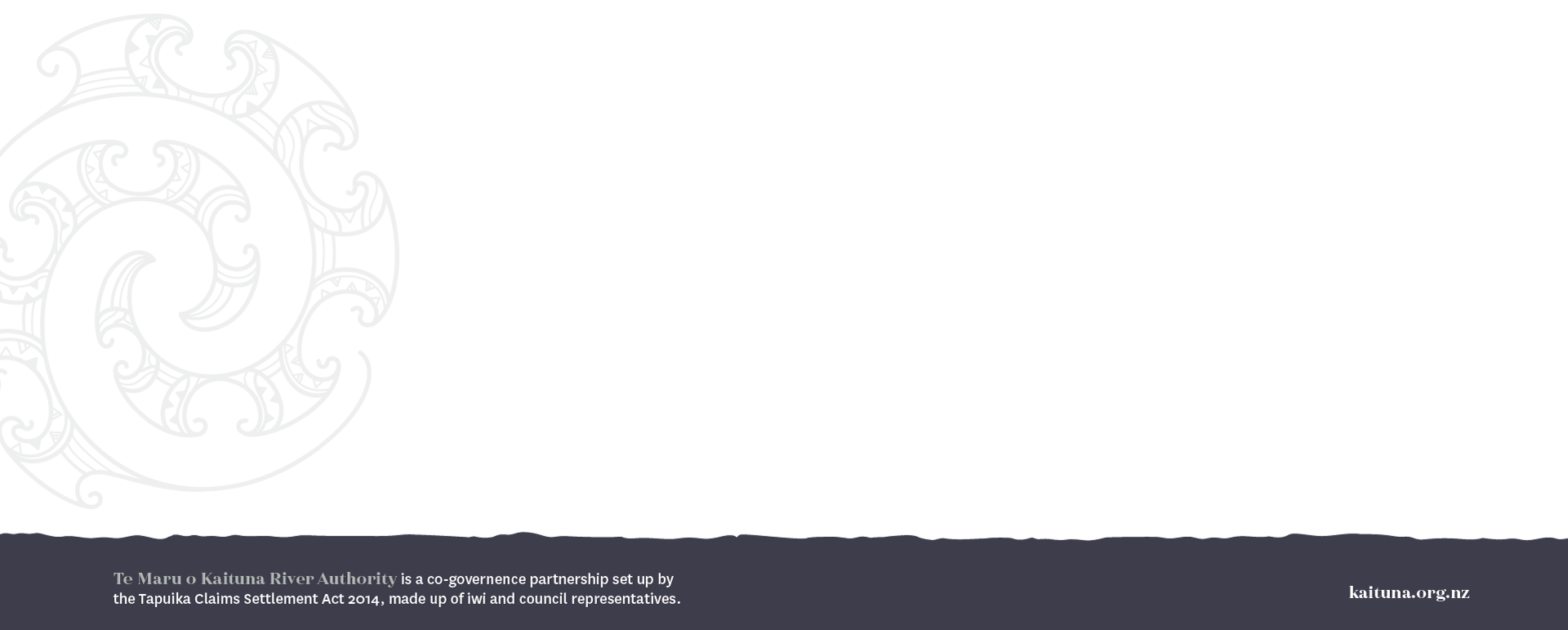 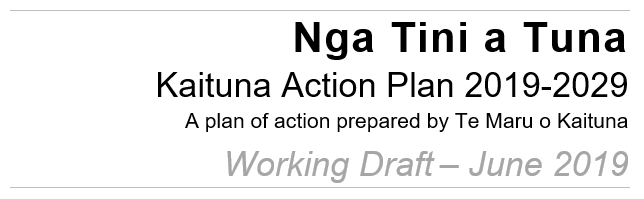 Plan name
Plan structure
Plan actions
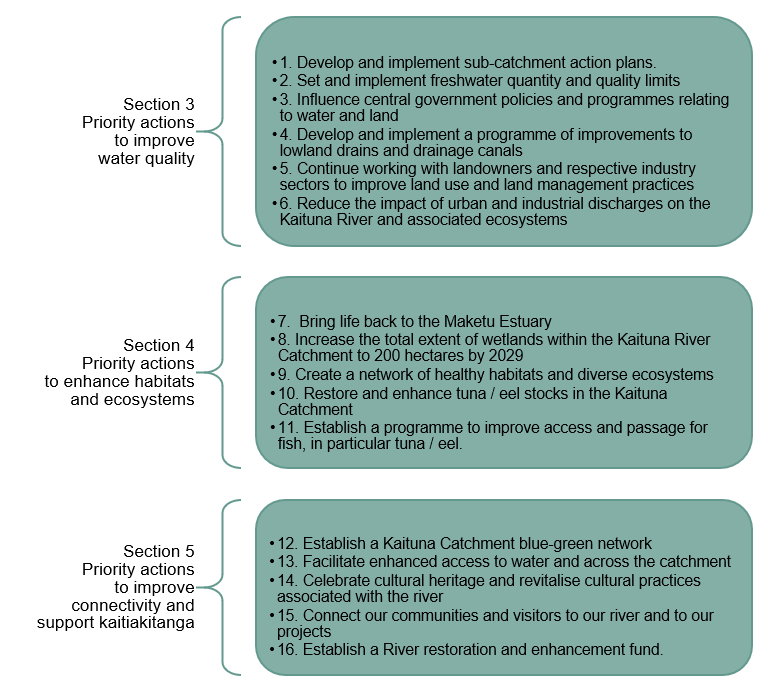 Plan Overview: Our draft Actions
Actions (10 years) + Projects (1-3 years)
Concurrent implementation
Plan coordination
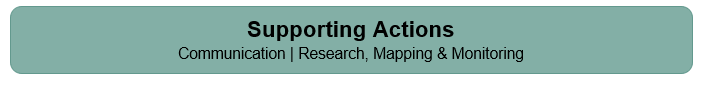 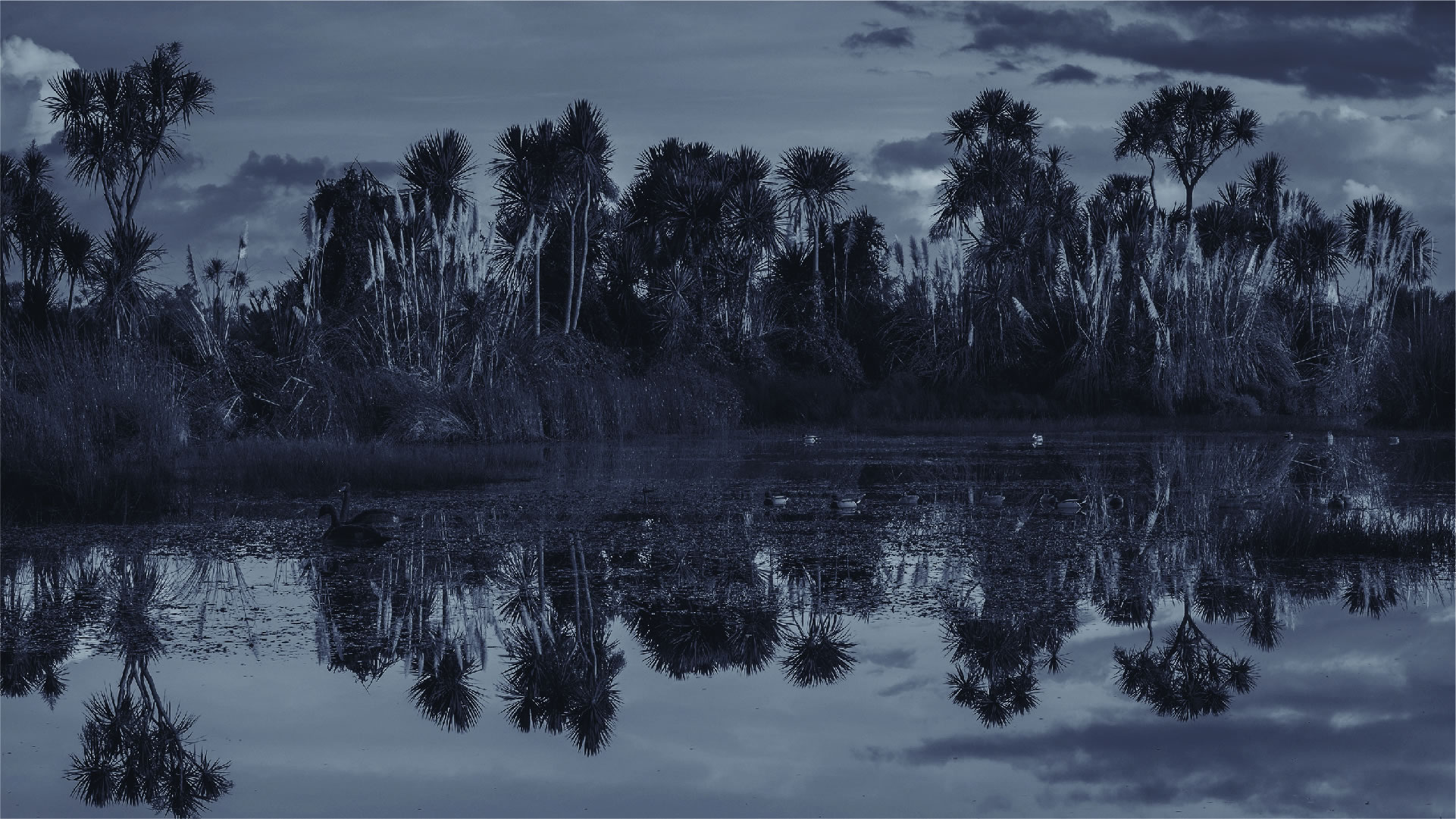 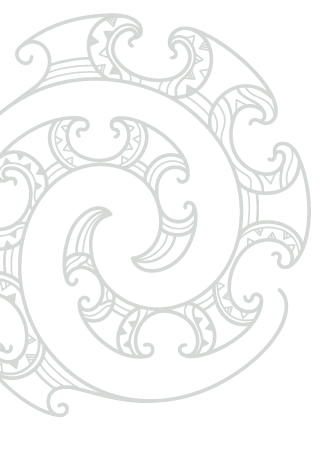 Next steps
Engagement
Provide feedback loop + confirm suite of actions / projects
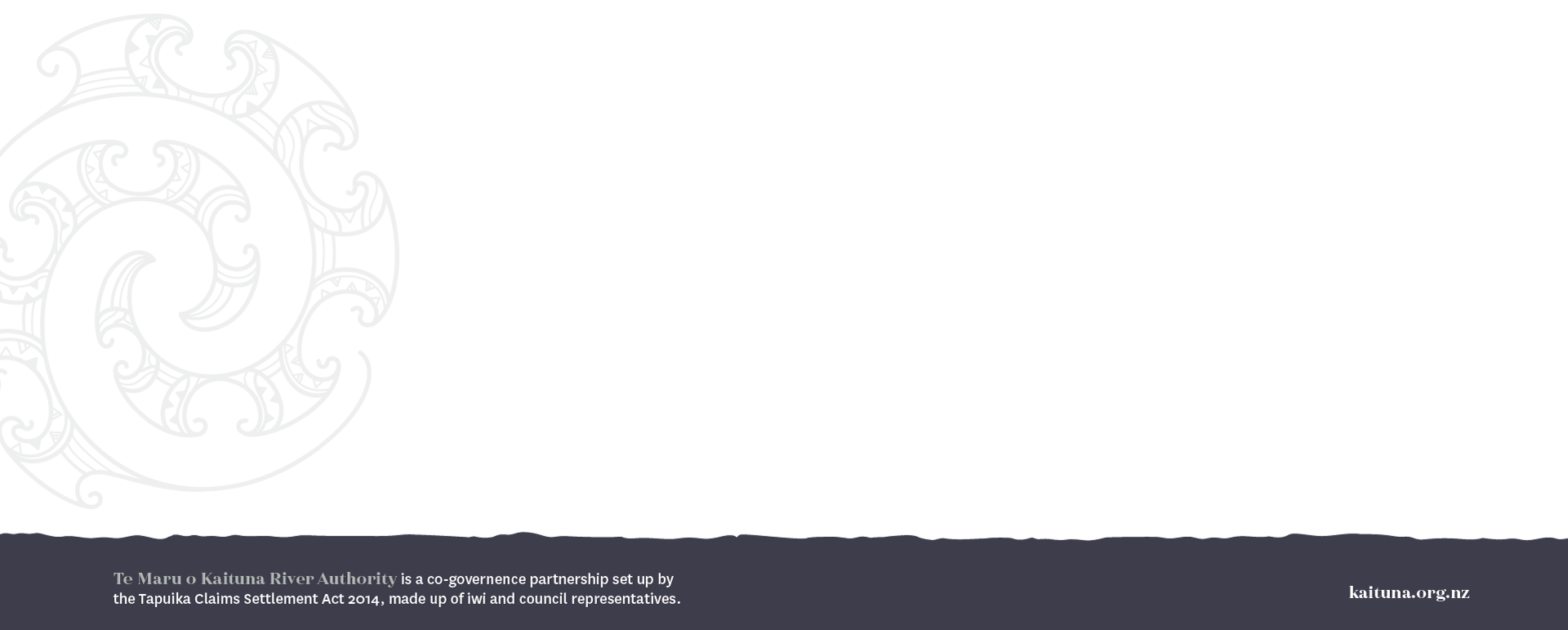 Draft plan made publicly available with online survey
Email to individual submitters with link and feedback loop
2-3 workshops / drop in sessions
Okere including recreational users
Maketu and/or Te Puke 

To be completed 1st week of August
Timeframes and plan design
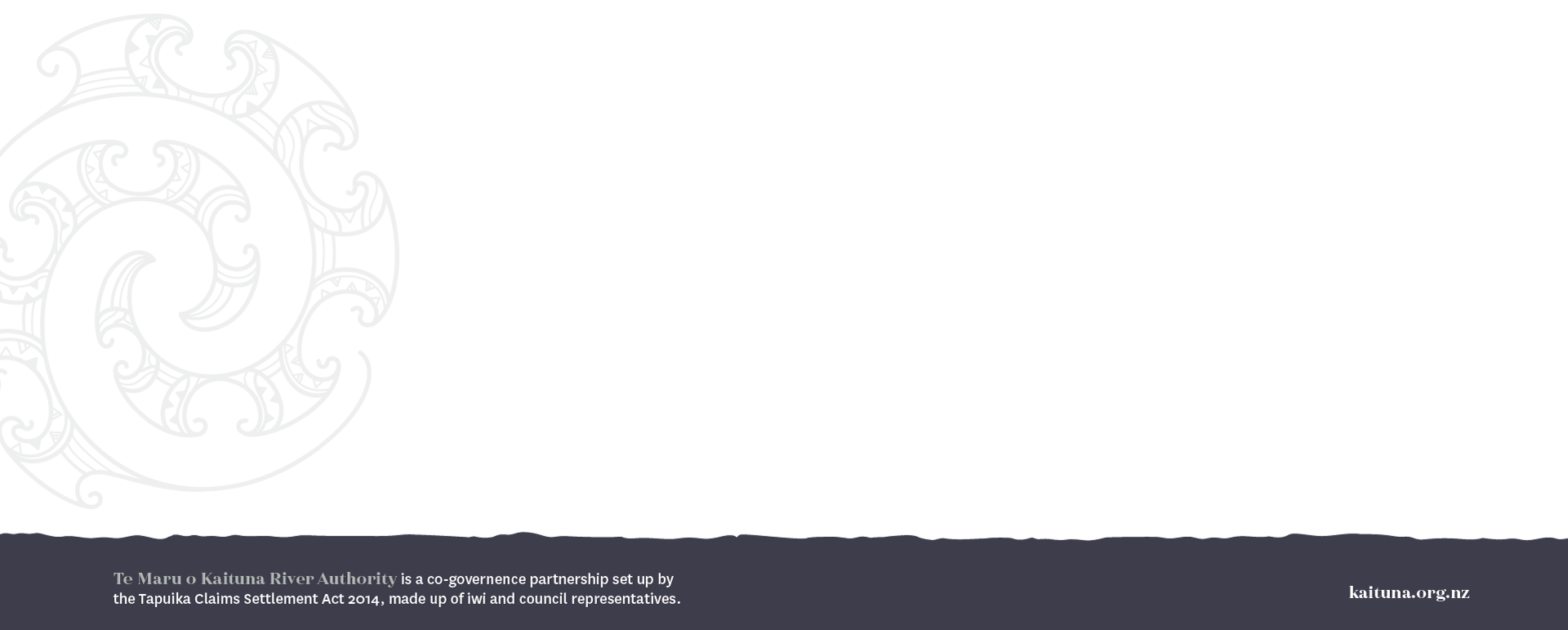 Document format:
Word version
Publish-ready version
Word version
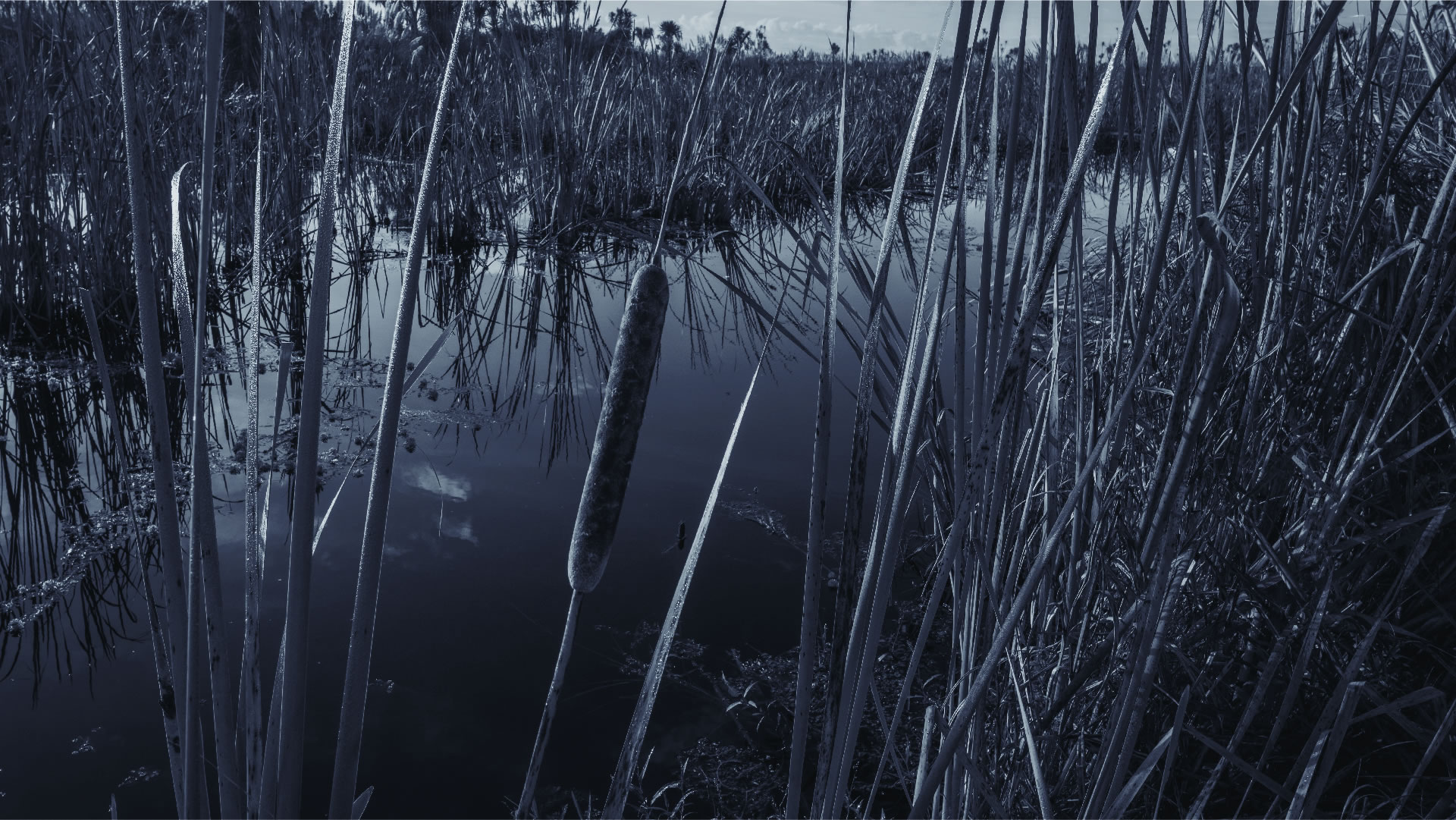 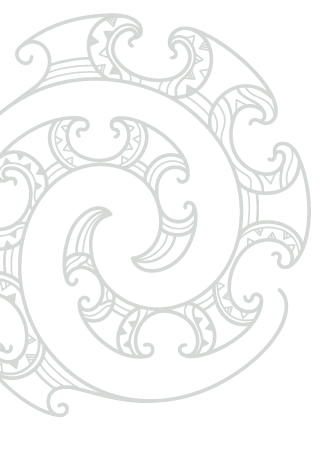